Latinská PaleografieVýběrová bibliografie
čítanky
HLEDÍKOVÁ, Zdeňka, Jaroslav KAŠPAR a Ivana EBELOVÁ. Paleografická čítanka. 2. vyd. Praha: Karolinum, 2014. ISBN 978-80-246-2344-3.
EBELOVÁ, Ivana. Klíč k novověké paleografii: Schlüssel zur neuzeitlichen Paläographie. Vyd. 1. Praha: ISV, 2004. ISBN 80-86642-30-5.
HAVEL, Dalibor a Helena KRMÍČKOVÁ. Paleografická čítanka: literární texty. 1. vyd. Brno: Masarykova univerzita, 2014. ISBN 978-80-210-7081-3.
 
příručky:
FRIEDRICH, Gustav. Učebná kniha paleografie latinské. Praha: Bursík & Kohout, 1898.
ŠEBÁNEK, Jindřich. Základy pomocných věd historických. 1. Latinská paleografie. 3. vyd. Praha: SPN, 1976.
KAŠPAR, Jaroslav. Úvod do novověké latinské paleografie se zvláštním zřetelem k českým zemím. 3. přeprac. vyd. Praha: Státní pedagogické nakladatelství, 1987.
PÁTKOVÁ, Hana. Česká středověká paleografie. Vyd. 1. České Budějovice: Veduta, 2008. ISBN 978-80-86829-38-8.
CAPPELLI, Adriano. Dizionario di abbreviature latine ed italiane. Milano, 1899. (http://www.hist.msu.ru/Departments/Medieval/Cappelli/)
Transkripce x transliterace

Ligatury
Zkratky:
Suspenze (sigly)
Kontrakce (nomina sacra)
Pomocí znaků zvl. významu

Paleografické psací látky
papyrus
pergamen
papír
VÝVOJOVÉ FÁZE LATINSKÉHO PÍSMA
I. Stará římská písma (latinské písmo ve starověku)
II. Raně středověká latinská písma („národní písma“)
III. Karolínská minuskula
IV. Gotická a novogotická písma
V. Humanistické písmo
Zlatá spona z Praeneste
Capitalis quadrata x rustica
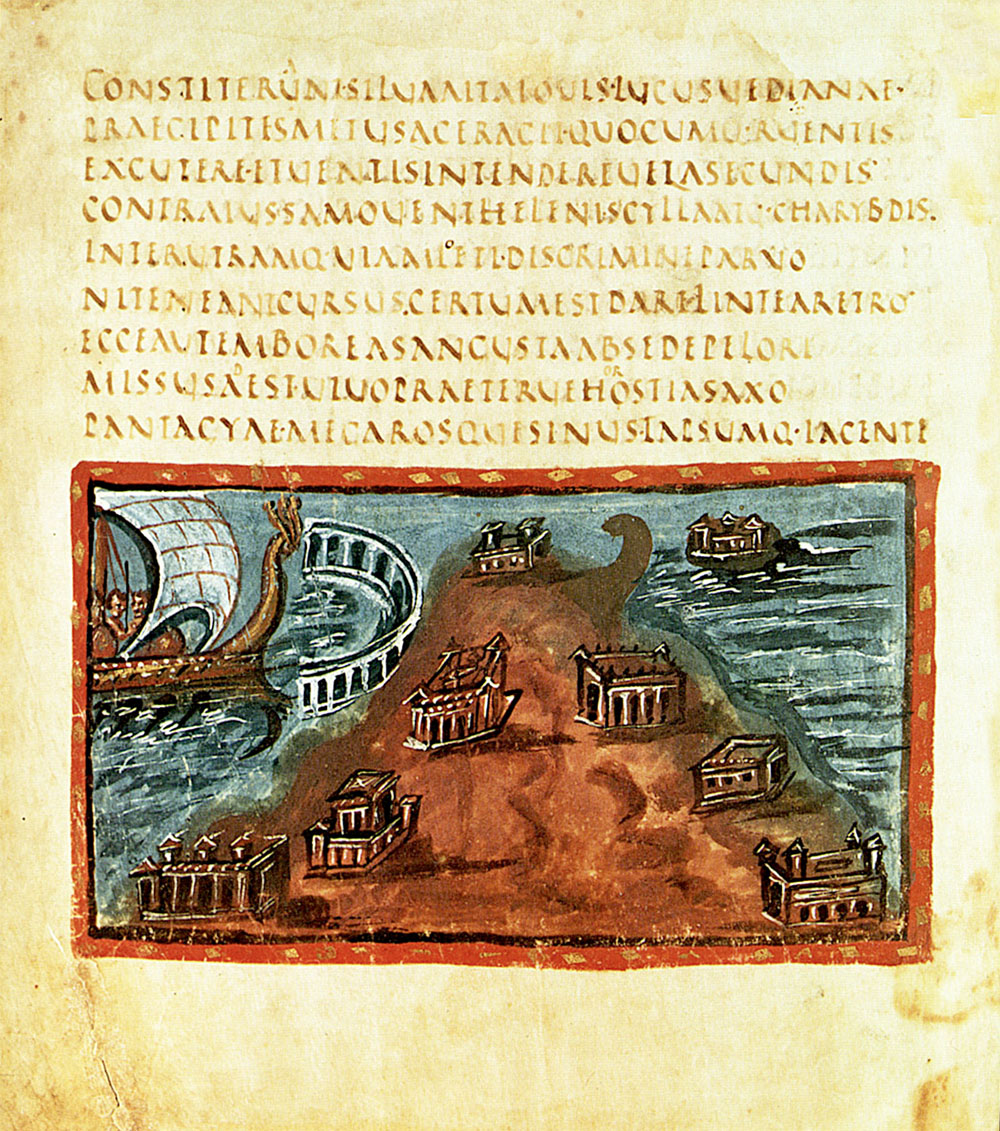 Unciála a polounciála
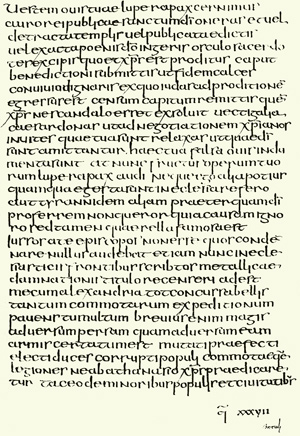 Starší a mladší římská kurziva
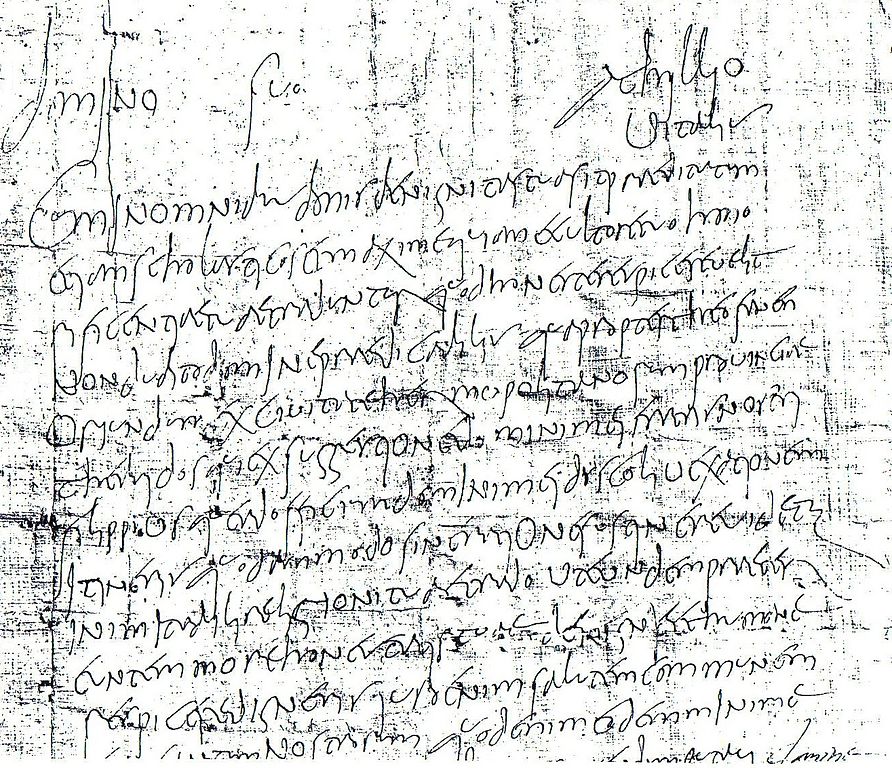 „národní písma“
Staroitalská kurziva
Kuriála
beneventsko-montecassinské
Merovejské písmo
Vizigótské písmo
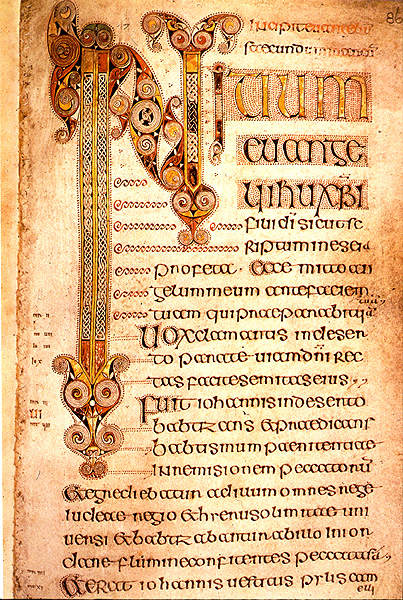 Insulární písma
The Book of Kells
Karolínská minuskula
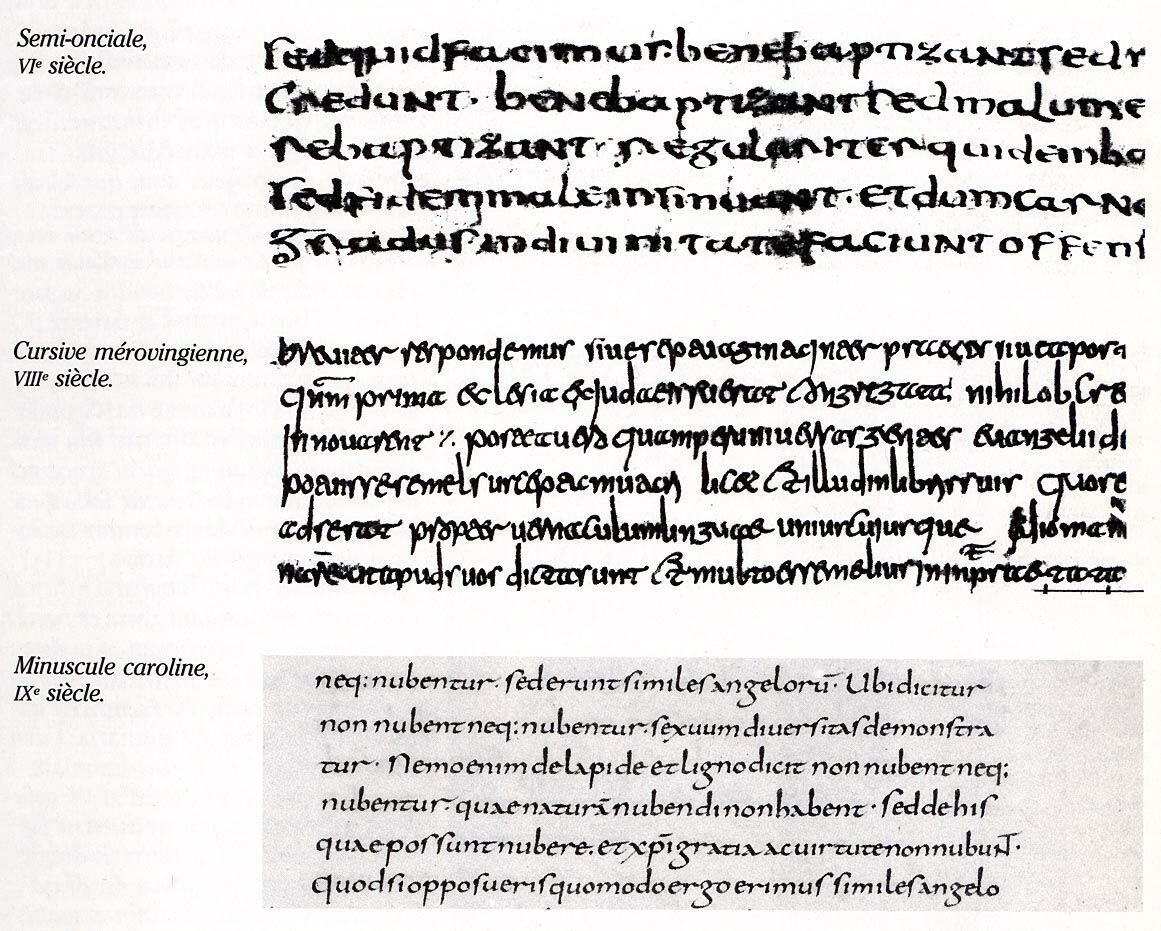